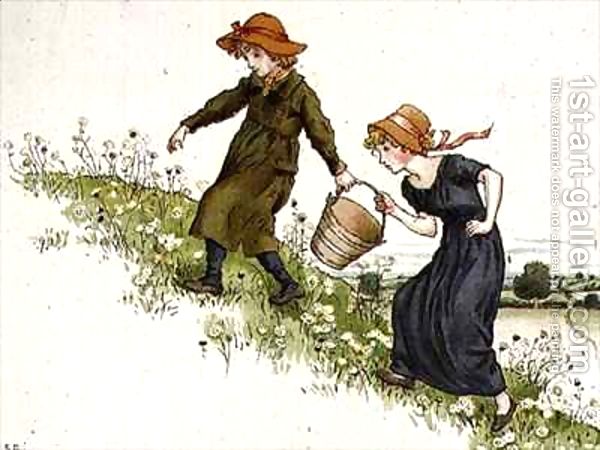 hill
h
i
l
l
Jack and Jill went up the hill
to fetch a pail of water.
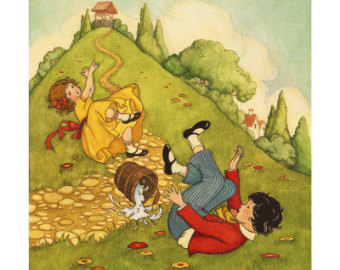 fell
f
e
l
l
Jack fell down, and broke his crown
and Jill came tumbling after.
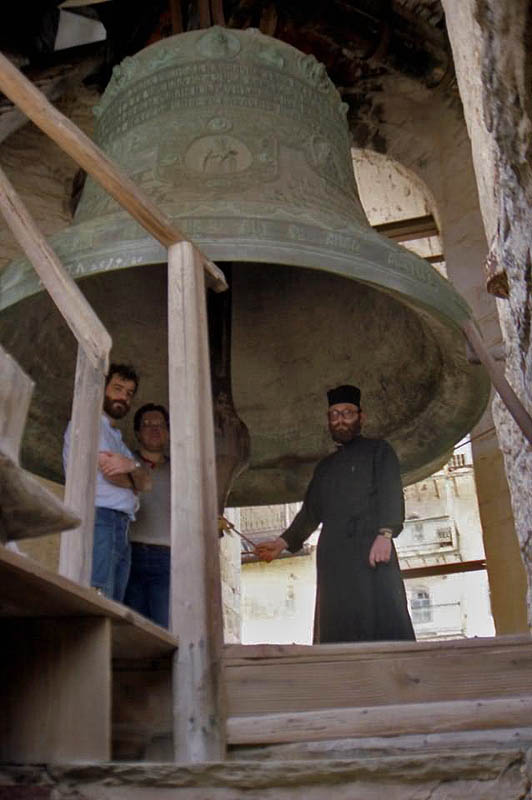 bell
b
e
l
l
What a huge bell!
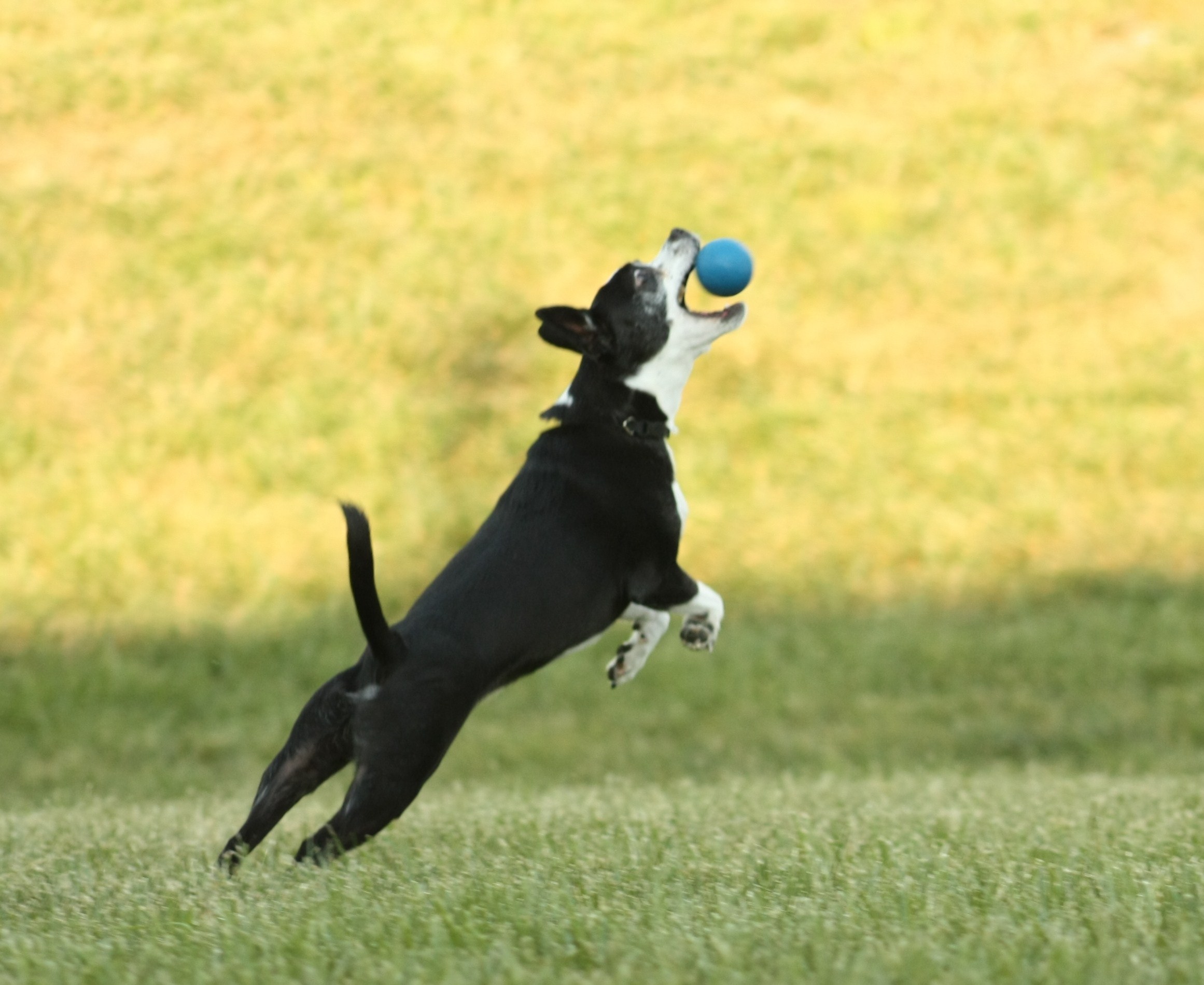 ball
b
a
l
l
He is catching the ball.
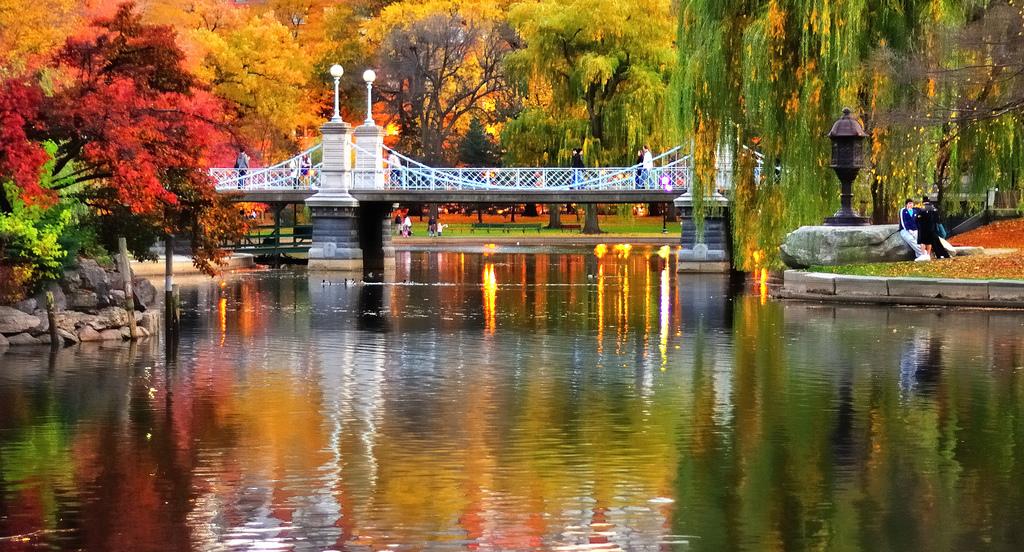 fall
f
a
l
l
This is how fall looks like in Boston.